Widows from around the world
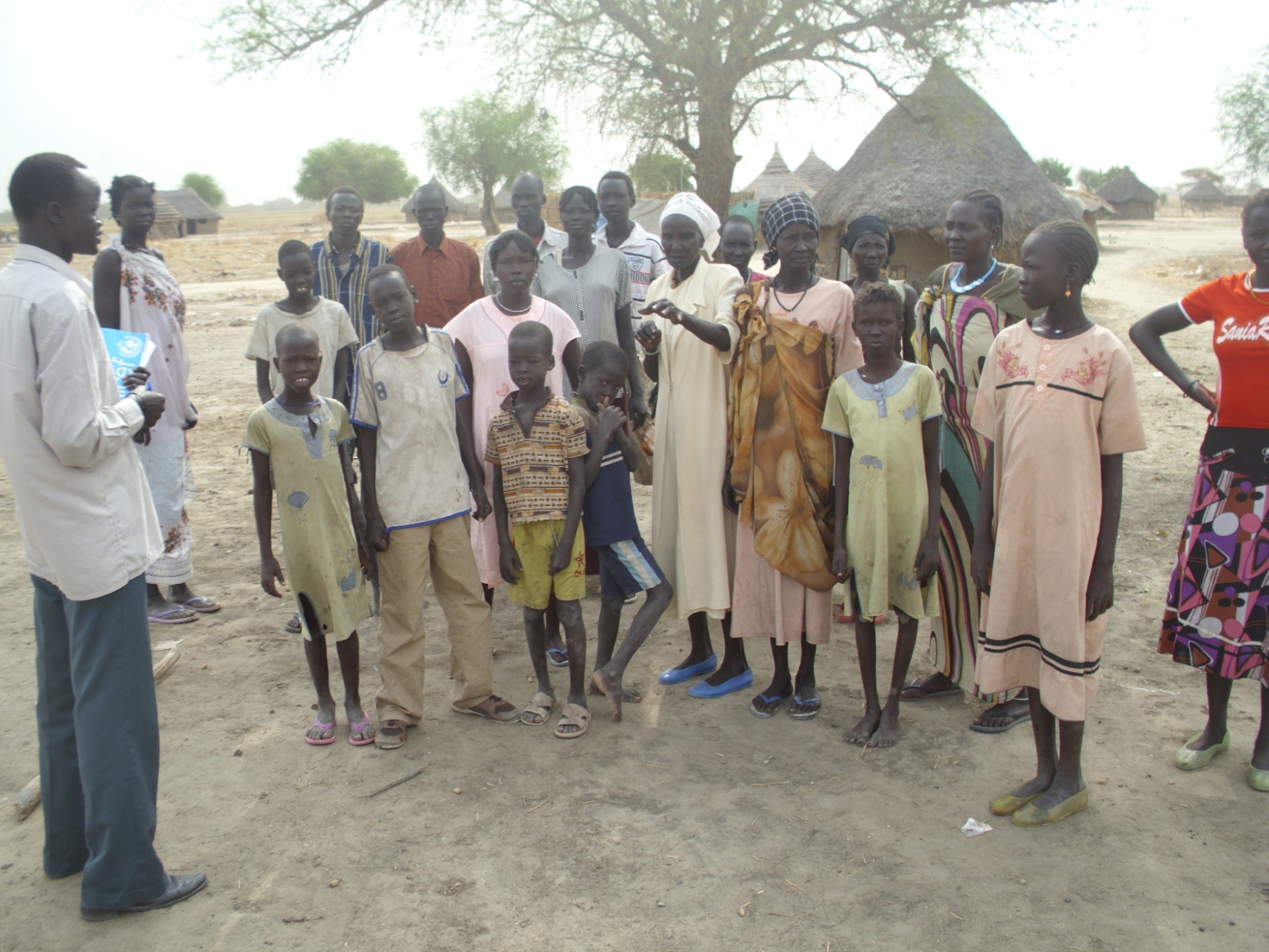 Widows and their children – Southern Sudan  Slavery Fund
Tiger widows
Tiger widows
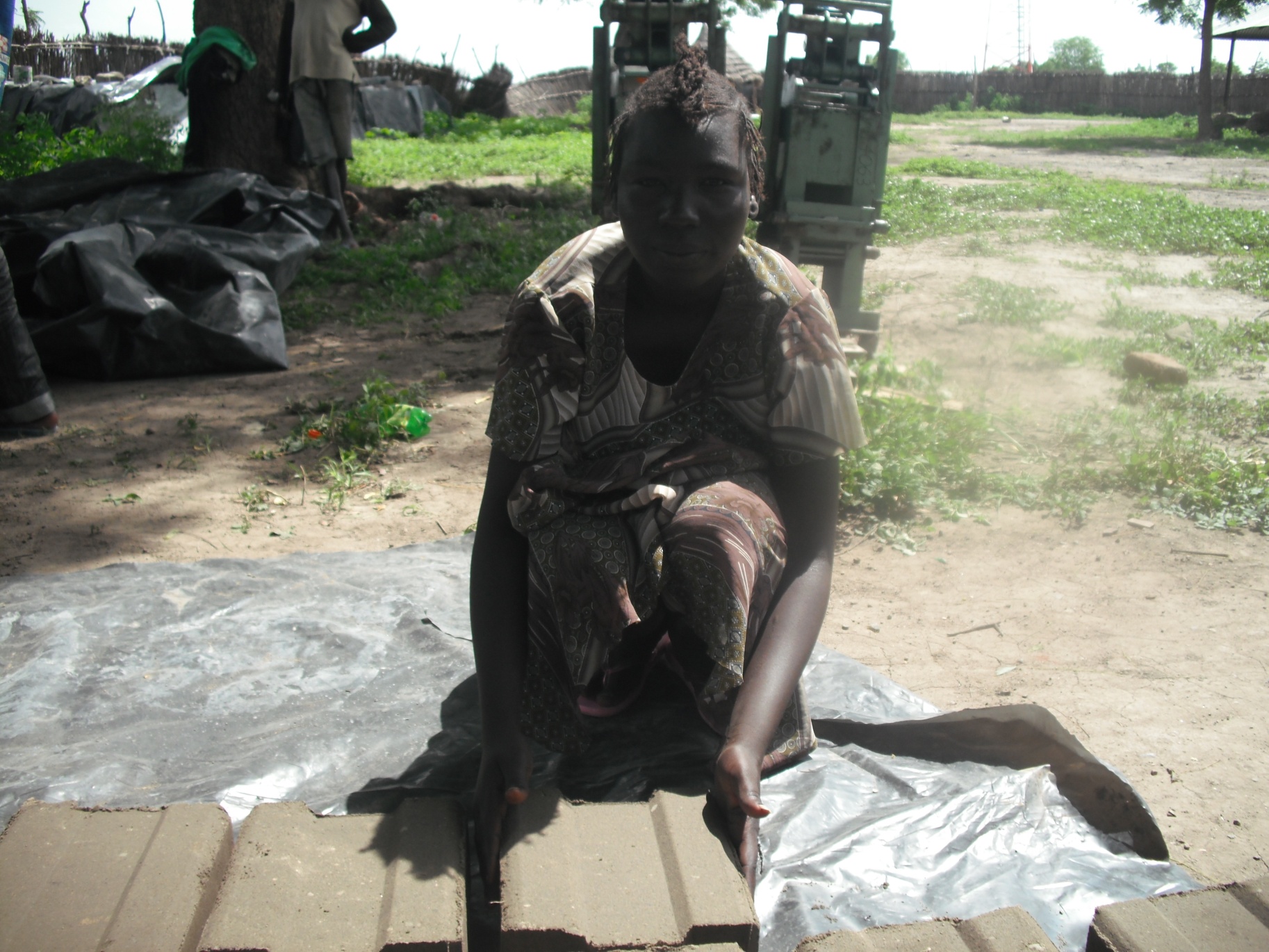 Financial independence projects – Southern Sudan Slavery Fund
Widows and their children – Southern Sudan  Slavery Fund
Collecting the stories of widows – Naserian - Tanzania
Consulting on projects with widows – Naserian - Tanzania
Antonia 75, Peru spins woolHelpAge
Bass Bibi ,75 is a widow from Nowshera, Pakistan. Her five children have all married and moved away. She has no contact with them and they ignore her existence. HelpAge
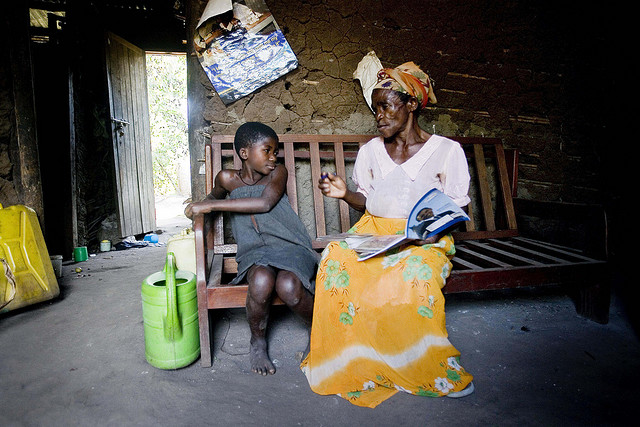 Bira, a widow living with AIDS, cares for nine orphans, Uganda  HelpAge
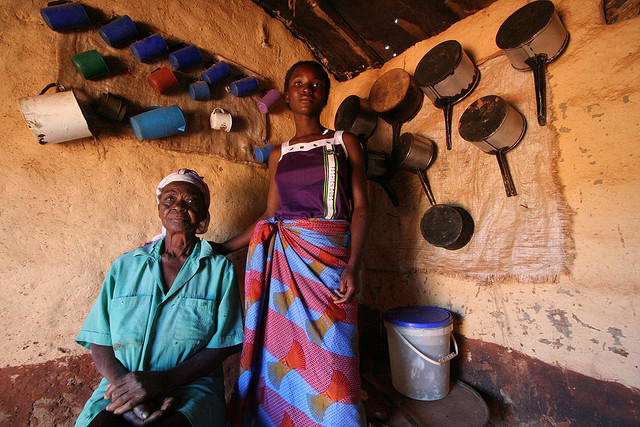 Danalia, 81, with her granddaughter in Zambia
HelpAge
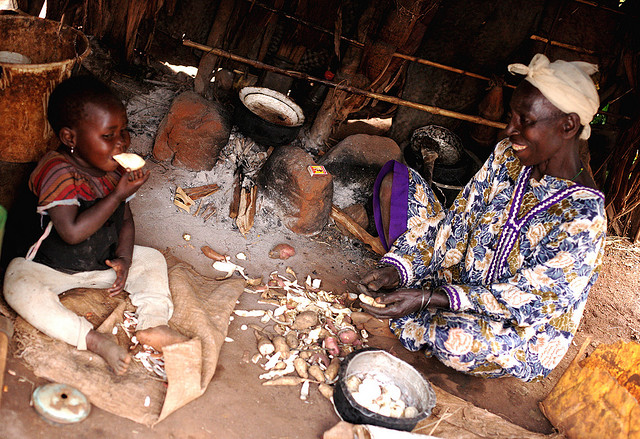 Diana, Karagwe, Tanzania looking after her grandson HelpAge
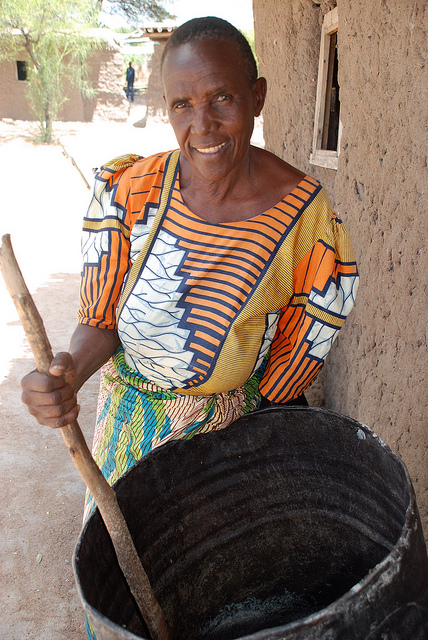 Nyamizi TanzaniaHelpAge
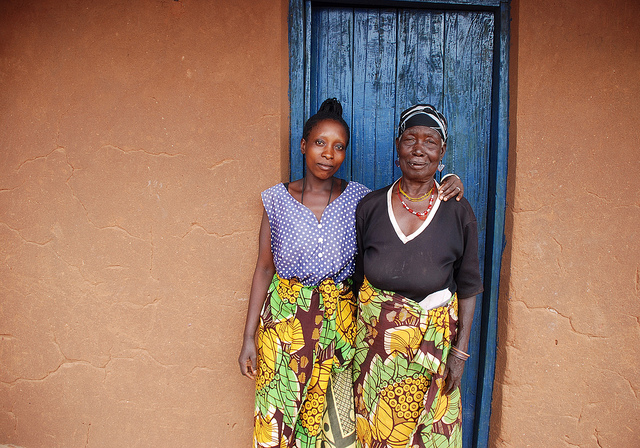 Nziku Kulwa(right) with her daughter Hawa JumaHelpAge
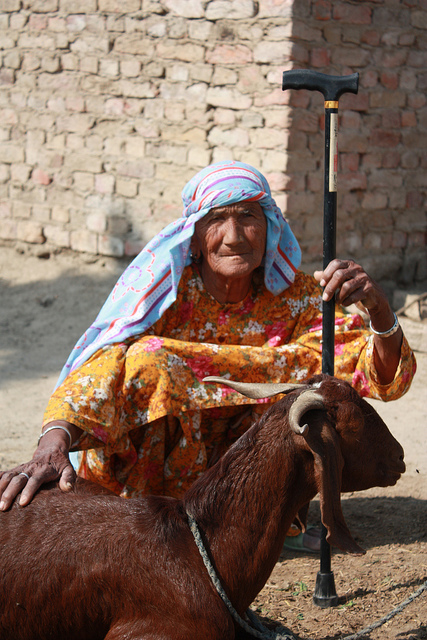 Khandzadi, 70, Pakistan HelpAge
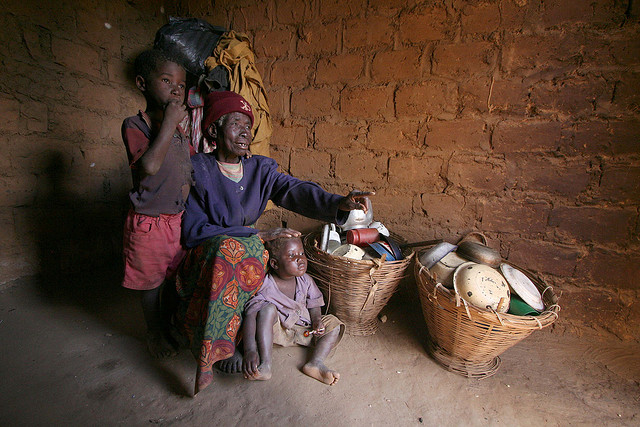 Rachel with her two grandchildren, Zambia
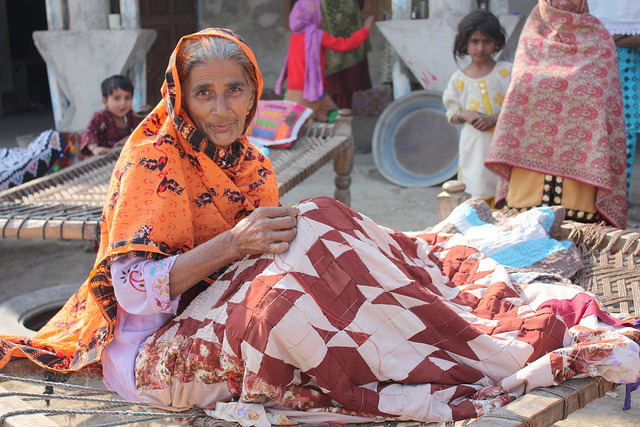 Sakina, 53, Pakistan  HelpAge
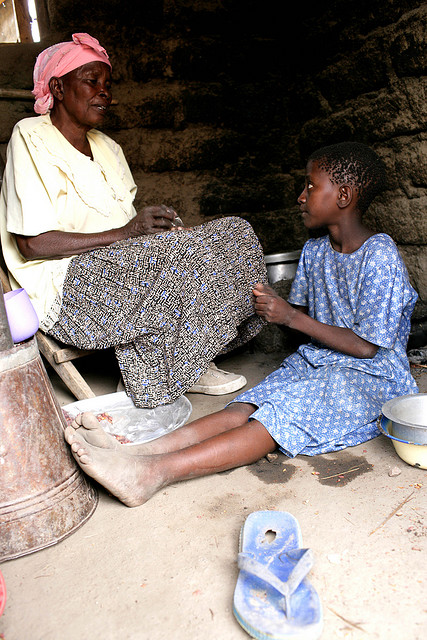 Salome with her granddaughter, TanzaniaHelpAge
Shunda, 75 years old, looks after her grandson
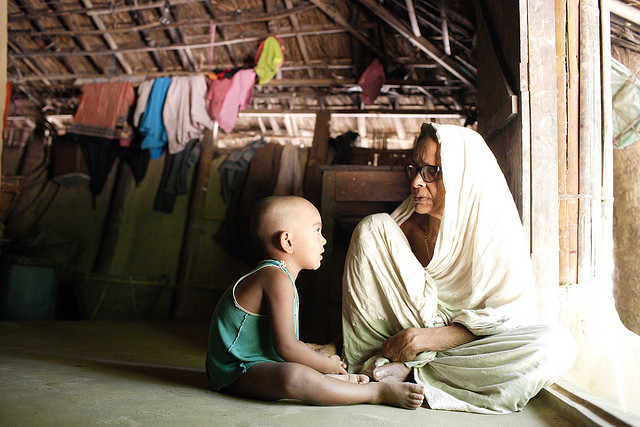 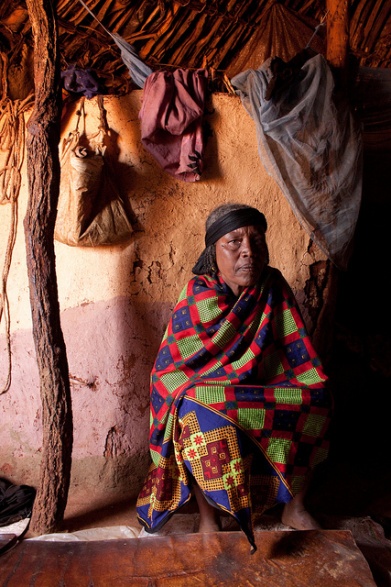 Taditi Gonjobe Shiiro, 65, moved from her village to Borana in search of food. If the drought continues, she will move to Kenya with her family
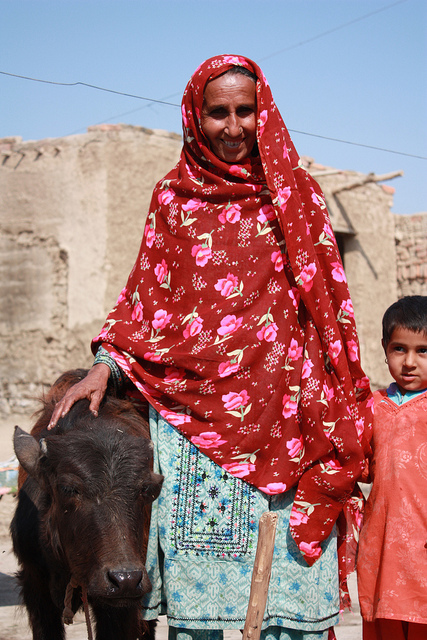 ZenulPakistan
Arkaria widows committee – Naserian Tanzania
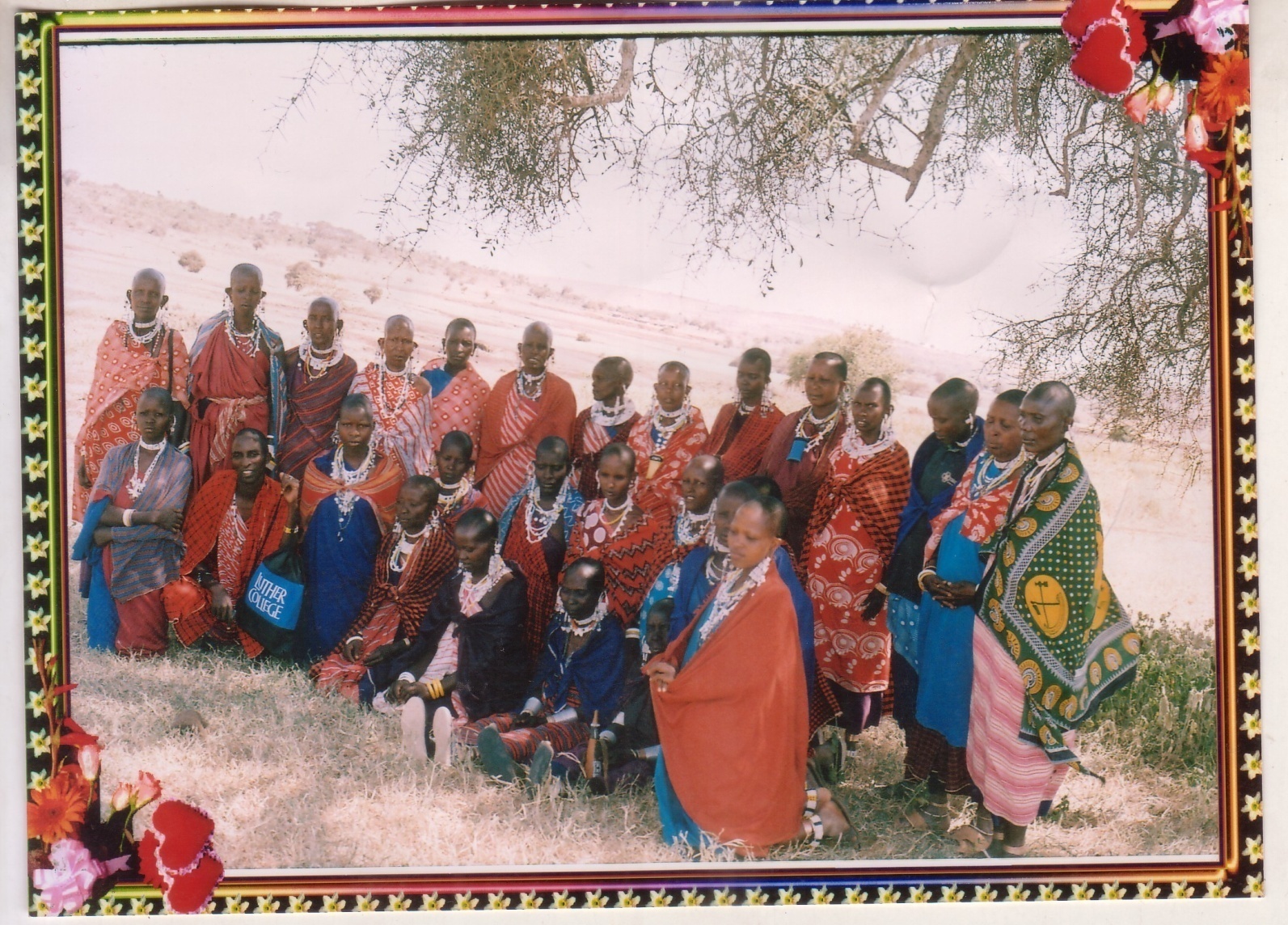 Meeting of widows with community elders in Lendikenya centre – Naserian Tanzania
Lendikenya widows committee Naserian Tanzania
Lendikenya widows Naserian Tanzania
Dancing at a widows meeting Naserian Tanzania
Rosa and child - Eastern Uganda
Widows committee Naserian Tanzania
Widows conference Nigeria
Women Alone Association  - India
The widows of the fishermen in Nazare, Portugal
Widow of Vrindavan
Image: ©Tewfic El-Sawy, "White Shadows"
115 million of the world's widows still live in extreme poverty
Photograph: Ahmad Masood/Reuters
Windows for widows – employment programme
Window for Widows – employment programme
Afghanistan has the highest population of widows and orphans in Asia, according to government officials
Photo: Akmal Dawi/IRIN
Gomti, 20 years old when she became a widow, left with two children, 6 &  3 years old.
Shyampati Widow Group, Nepal 2009
Forty-six widows from Njewa were organized into a club to cultivate three acres of land provided for them
Afghani widows
Women at a trailer camp for widows in Baghdad celebrated a resident's remarriage WAFDI
Thanks to her pension, widow Shilu, 75, can control her finances, Nepal
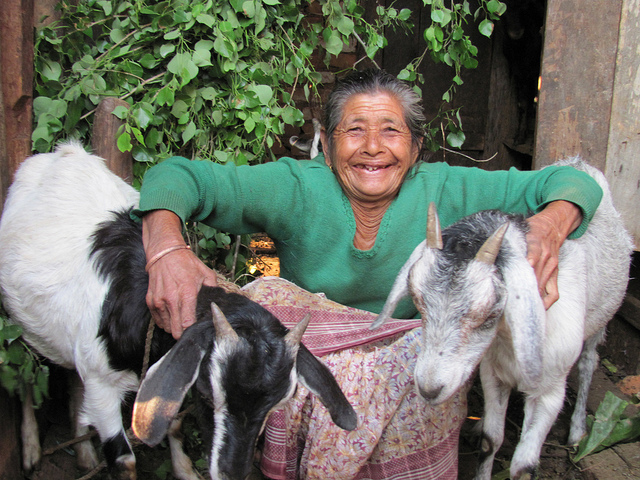